Epigrafika
Pojem
Definice
Tradiční definice: nápis (ř. epigrafé, lat. inscriptio) – text, který je zhotovený na trvalých látkách jako např. kámen, kov apod. Nápisu je vlastní monumentalita nebo plastičnost (reliéfní provedení) a v zásadě nebyl nápis vytvořený školeným písařem.

Ale také: nápisy na relativně málo trvalých látkách (např. řezy do kůže), nápisy, které nejsou monumentální (např. drobné ryté graffiti v omítce), a také nápisy, které nezasahují nad či pod povrch (např. nápisy na nástěnných malbách).

Paleografické texty v užším slova smyslu (např. úřední a literární texty na papyru, pergamenu nebo papíru) 

X

 epigrafický text
Čtyři kroky odlišení paleograf. a epigraf. textu:
tvůrce nápisu vykonává podobný pohyb rukou jako při paleografickém zápisu (nástroj: pero, olůvko, štětec, stylus, křída apod.), ale jiná psací látka, podklad (např. malované nápisy na nástěnných malbách; nebo texty na voskových tabulkách).

tvůrce vykonává podobný pohyb, ale nástroj, uchopení a psací látka je jiná (např. rytí v pěsti uchopeným klínem do omítky při tvorbě graffiti na zdi).

ruka tvůrce vykonává jiný pohyb jako při psaní, jinak drží psací nástroj a používá jinou psací látku (např. tesaní do dřevěného trámu dlátem).

vytváření sériového nápisu (např. vyražení nebo otisk pomocí matrice – vzniklé dílo není originálem ale jen kopií).
Cíl epigrafiky
Analyzuje formální (vnější) a obsahové (vnitřní) znaky historických nápisů a jejich nosičů.

Aplikovaná epigrafika: správně interpretovat a zařadit nápisy, aby jich bylo možno použít jako spolehlivého historického pramene.

Systematická epigrafika: sledování autonomního vývoje jednotlivých typů nápisů v jejich nejširších kulturně politických souvislostech, tzn. v nejužším kontextu k jejich nosičům či jejich zázemí, a to jak jejich vnější stránku, tak i obsah. Podobně jako diplomatika a kodikologie.

Všeobecná epigrafika – všechny druhy nápisů.
Speciální epigrafika – bez nápisů na sériově vyráběných nosičích (na mincích, medailích, pečetích, knižních vazbách apod.).
Příbuzné disciplíny
Paleografie

Nápisová paleografie

Diplomatika a kodikologie – podobná metodika analýzy

Papyrologie – nápisy na ostrakách (hlíněných střepech)
Epigrafika podle písma
Latinská

Řecká

Hebrejská

Cyrilská

Arabská
Latinská epigrafika
Antická latinská epigrafika – 600 př. n. l. do 5 st. n. l.

Na našem území – keltské a starořímské nápisy – přelom letopočtu.

Raněkřesťanská epigrafika – 1. až 7. st. n. l.



Postantická epigrafika

Středověká epigrafika – od ca 6. st. do ca 1450/1500.

Raněnovověká epigrafika – od  ca 1450/1500 do 18. st.
Specifika nápisové kultury
Terminologie
Epigraf – vědec, který identifikuje, analyzuje a zpřístupňuje epigrafické texty.

Epigrafický nosič – památka, na které je umístěný nápis (např. zvon, křtitelnice, lavice, zeď, náhrobní deska apod.).

Zápis – všeobecný termín pro jakýkoliv druh textu.

Nápis – termín pro epigrafické texty: skládá se z písmen (liter), číslic (římských nebo arabských) a pomocných znaků (interpunkční znaky, opravy, zkracovací znaménka).

Objednavatel nápisu – osoba, která nemusí souviset s procesem realizace nápisu; pokrývá náklady.

Autor nápisu – člověk, který vymyslel text nápisu.

Zhotovitel nápisu – osoba, která nápis fyzicky vytvořila (kameník, malíř, tesař, řezbář, kovář, kovolijec apod.).
Terminologie
Spojení písem (nexus litterarum) – části písmen se překrývají, ale nemění svůj tvar.

Enkláva (litterae inscriptae) – jedno písmeno je vepsáno do druhého.

Písmena s přesahem (litterae intercisae) – písmena se navzájem protínají.
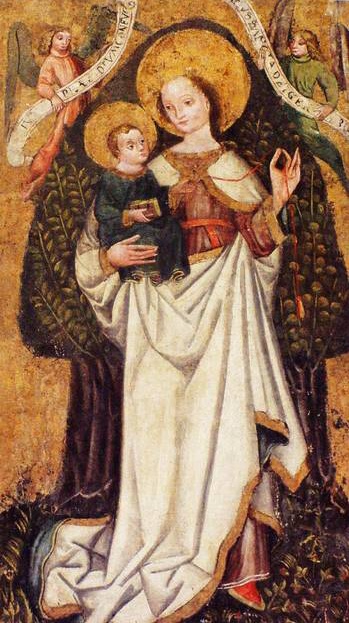 Terminologie
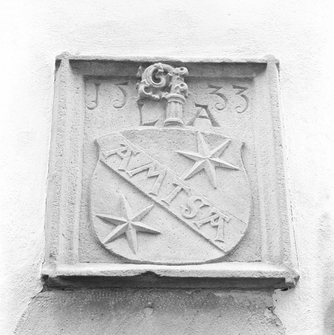 Devíza – textem vyjádřené rodové nebo rodinné heslo (např. carpe diem, nebo memento mori).

Emblém – organické spojení obrazu a písma.

Kaligram – lyrický text uspořádaný do obrázku.

Nápisová páska – text osvětlující výjev zobrazený na výtvarné památce.
A(MA) M(E) 
T(E) S(EMPER) A(MAVI)
Vývoj epigrafických písem
KAPITÁLA
Archaická kapitála – 6. až 4. st. př. n. l. – nejstarší latinské nápisy (např. zlatá spona z Praeneste).

Kanonizována kapitála – ca 3. st. před n. l. až 8. st. n. l. / 9. až 12. st. / 15. st. až dodnes.
scriptura monumentalis – poměr šířky a výšky 1:1.

scriptura actuaria – výška písmen jasně převažuje nad šířkou.

Unciála – 2. až 8. st. / pro verzálky 12./13. st. až 15. st.
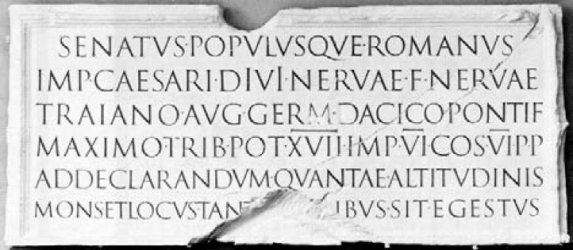 Nejčastější zkratky
Titulatura:

IMP – imperator
PONT – pontifex
CAES – caesar
MAX – maximus


Zaměstnání a původ:

LEG – legio
TR – tribus
D – dominus
MIL – miles
NOB - nobilis
Osobní jména:

C/G – Gaius
M – Marcus
SP – Spurius
P – Publius
T – Titus
Nomina sacra:

DNS – dominus
PBR – presbyter
IHS – Ihesus
EPS – episcopus
DS - Deus
Starořímské nápisy u nás
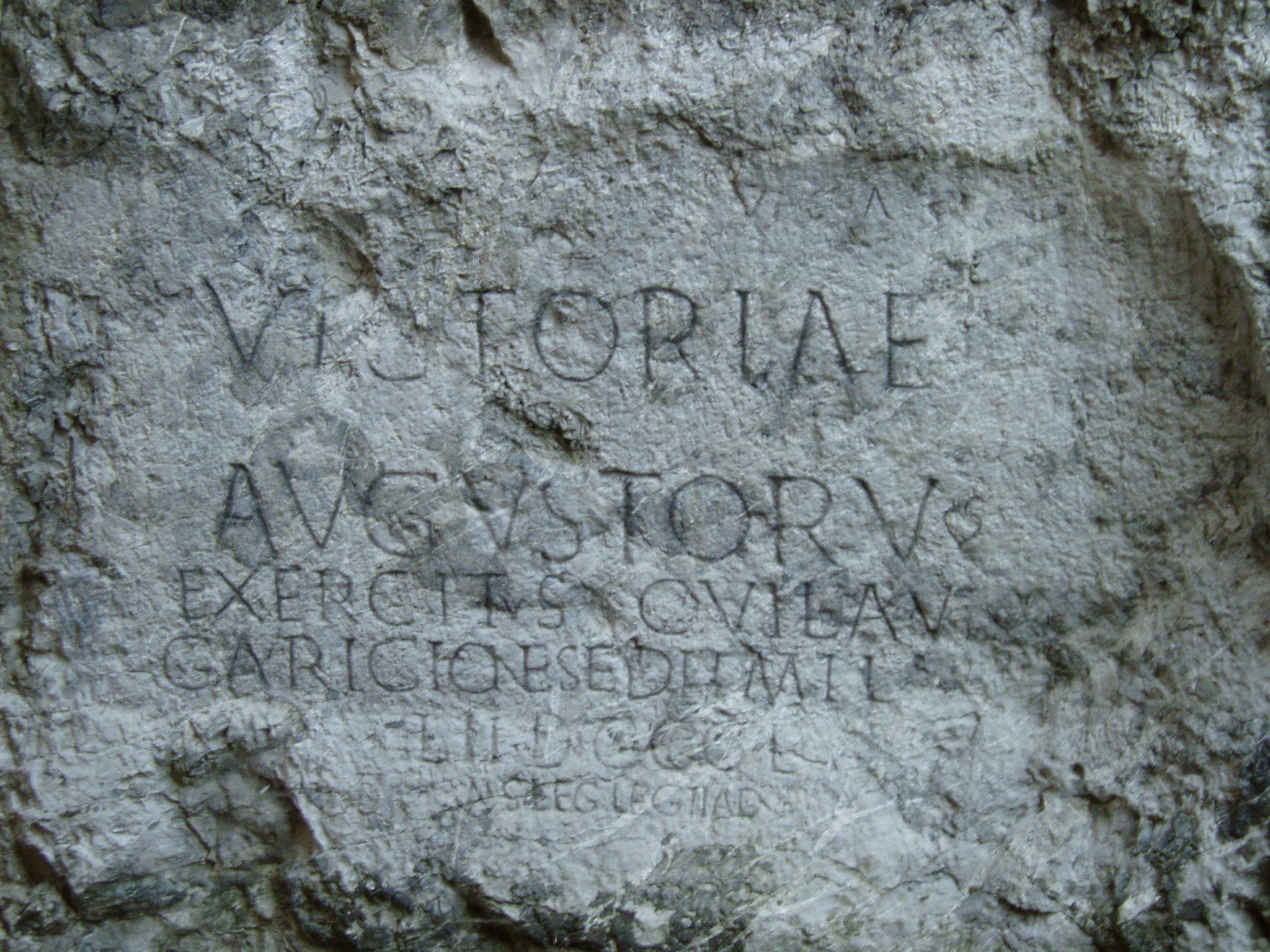 Římský nápis u Trenčína (římský nápis na trenčínské hradní skále nebo trenčínský nápis).
179-180 n. l.
VICTORIAE / AVGVSTORVM / EXERCITVS atd.)
Starořímské nápisy u nás
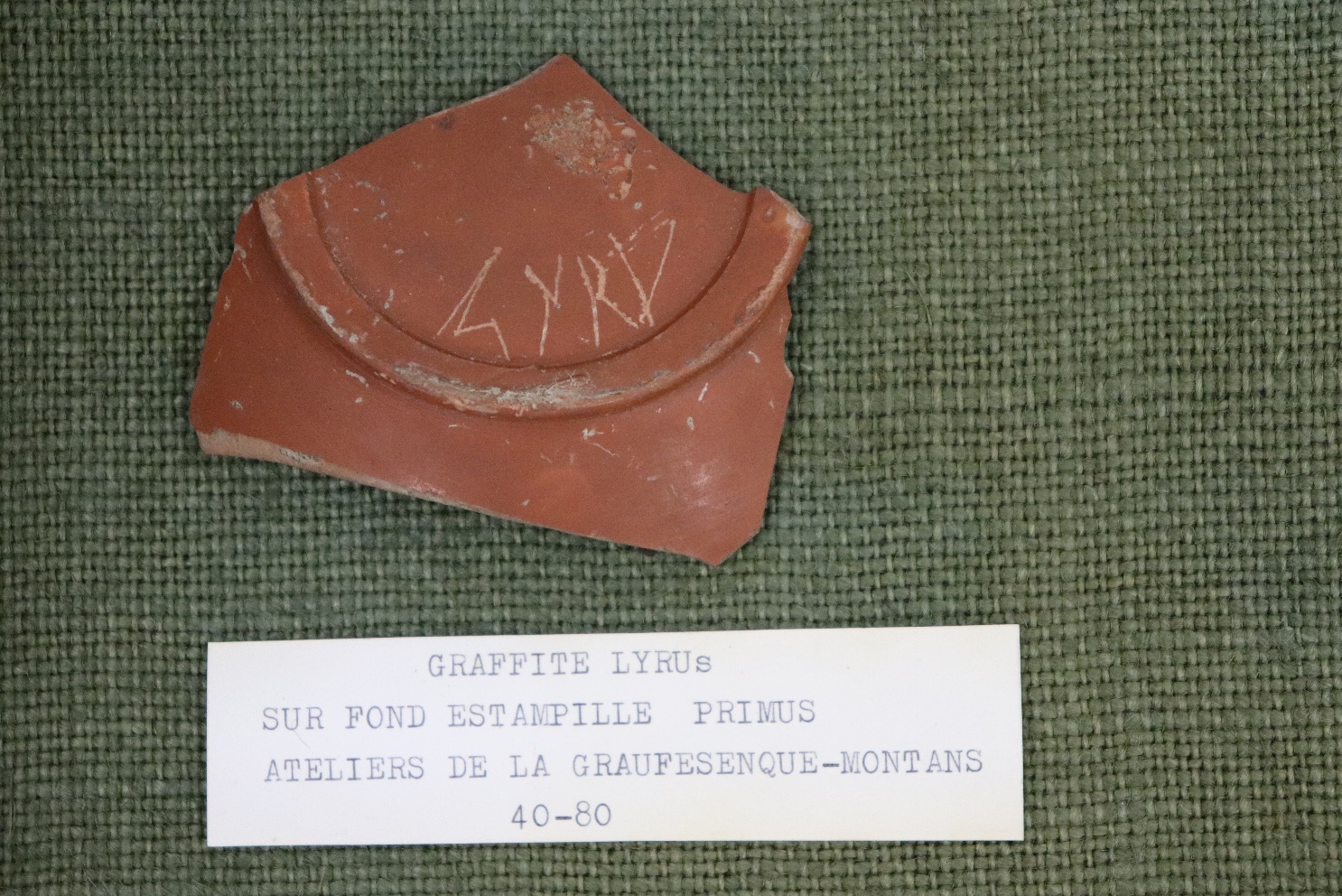 Keltské mince


Keramika
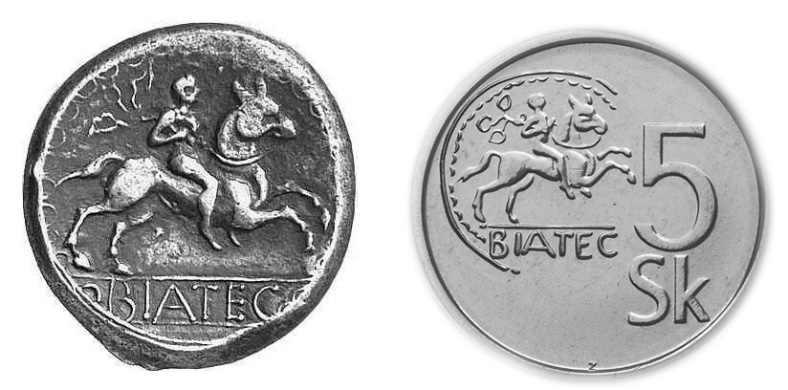 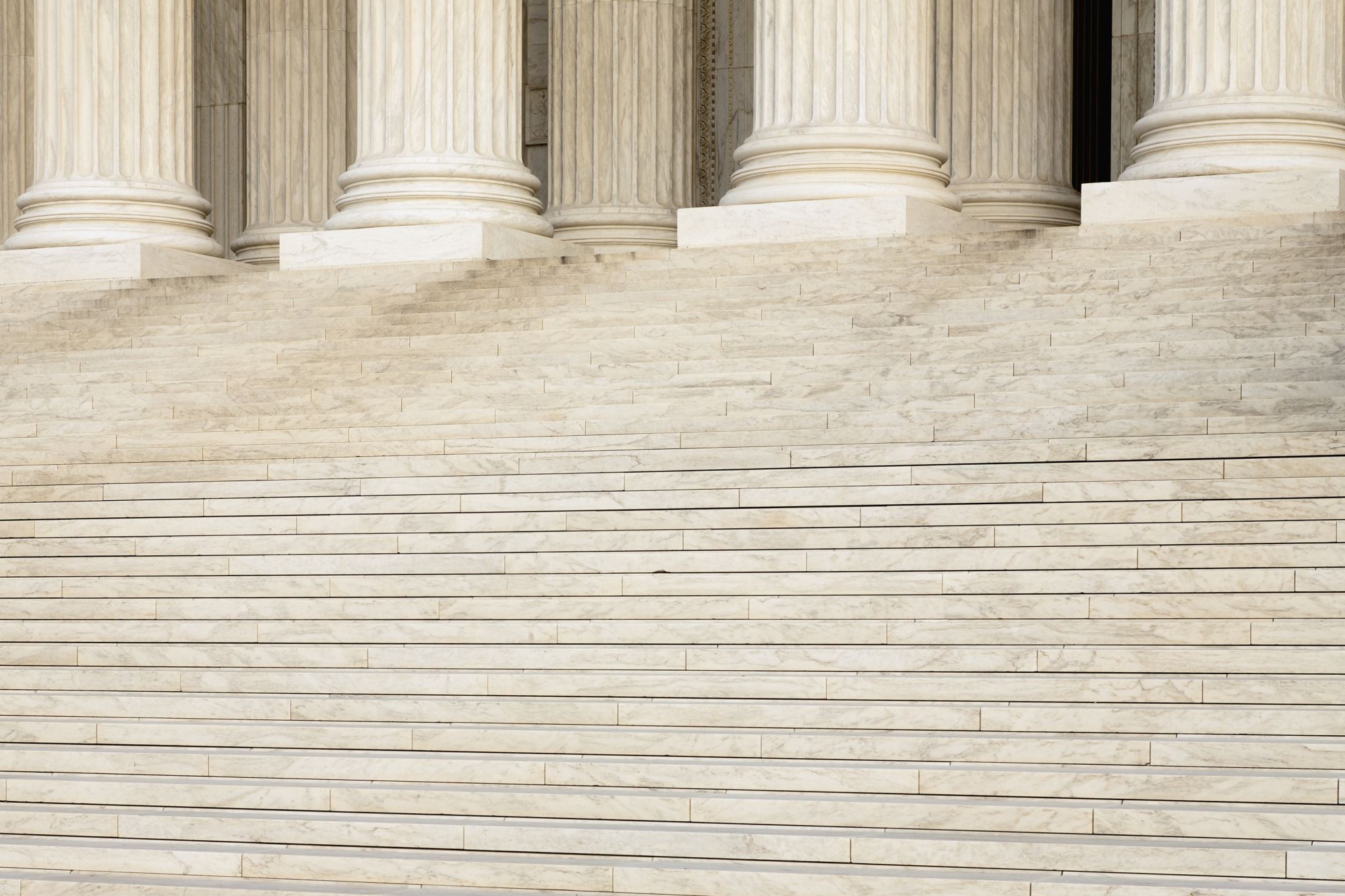 ROMÁNSKÁ MAJUSKULA
Raněstředověká epigrafická písma – 6. až 8. st. – „barbarizace“ kanonických tvarů klasické capitalis monumentalis – úpadek epigrafické kvality, ortografie a gramatiky.

Nápisové písmo karlovského období – 9. st.
Raněstředověká kapitála/majuskula.
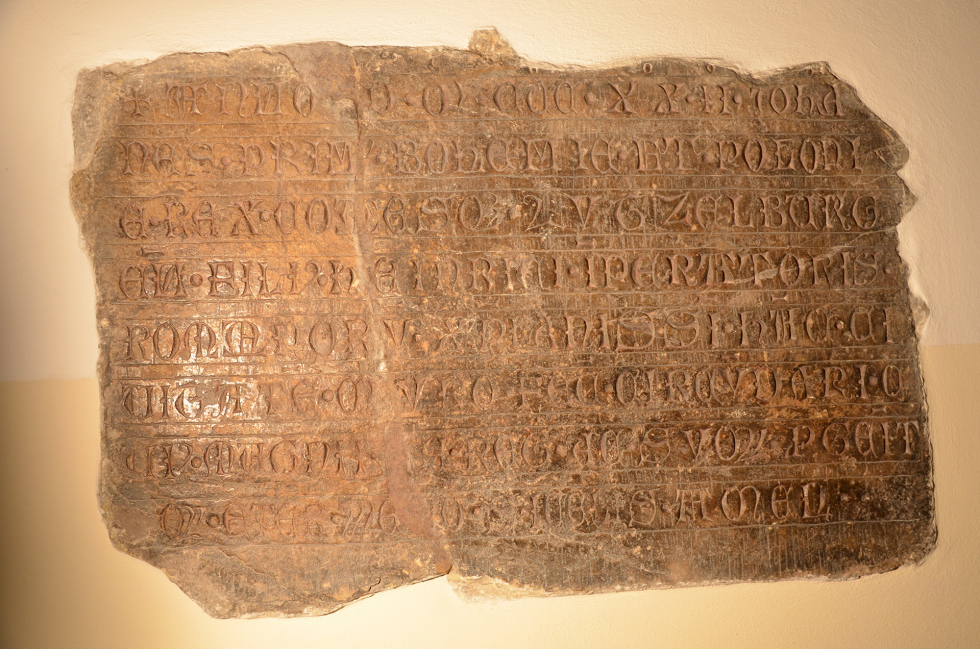 GOTICKÁ MAJUSKULA
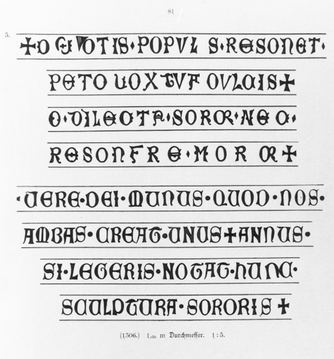 13. – 14. století
1306
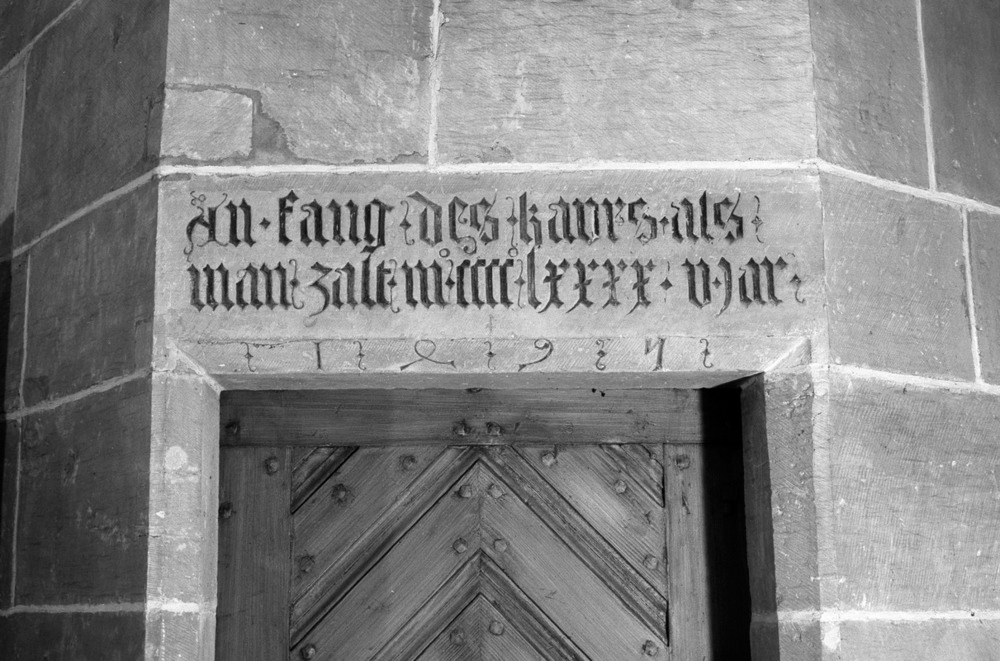 Gotická (nápisová) minuskula
V 15. st. Dominují:

Textura
Rotunda

Gotická bastarda
An · fang · des · kavrs · als · / man · zalt · m° · cccc° · lxxxx · v · jar ·/ [Stz.]· 1 · 4 · 9 · 5 ·/
1495-1498
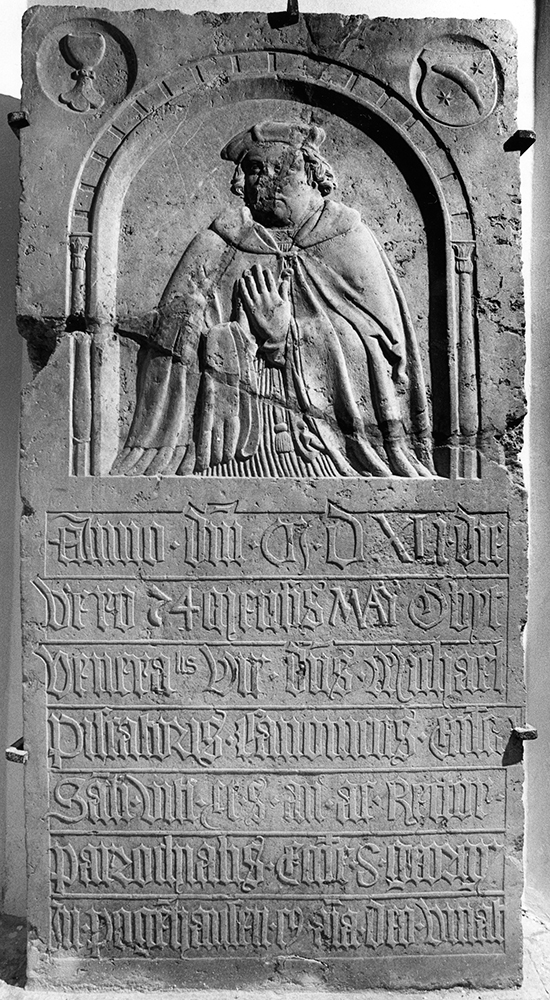 Gotická (nápisová) minuskula
Smíšené formy.
Gotická minuskula s verzálkami, kapitálky (před 1541)
Přepis: Anno · d(omi)ni · M · D 〈XLI〉 · die / vero 〈24〉 mensis 〈MAY〉 Obyt / venera(bi)lis Vir · d(omi)n(u)s · Michael / Piscatoris · Canonicus · Eccle(si)a(rum) / Sa(n)cti · viti 〈· Et · s(ancti) · an(dreae) ·〉 ac · Rector · / parrochialis · Eccl(esi)e · S(ancti) · georgy / In · poge(n)hausen · c(uius) · a(n)i(m)a · deo · viuat
Raněhumanistická kapitála (ca 1500)
Raněnovověká kapitála (1620)
Postgotická písma
Fraktura a kapitála (1618)
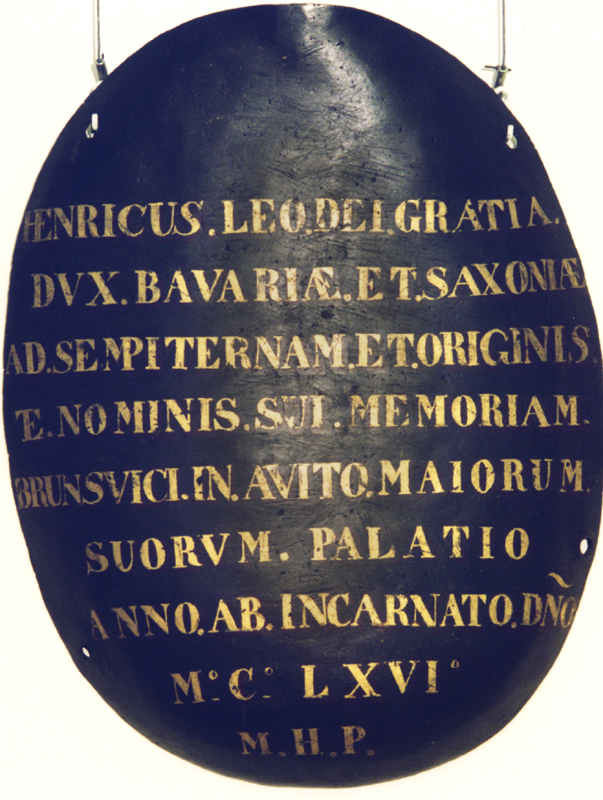 Interpunkce a zkratky
Značka zkratky – titulus (vodorovný tah).
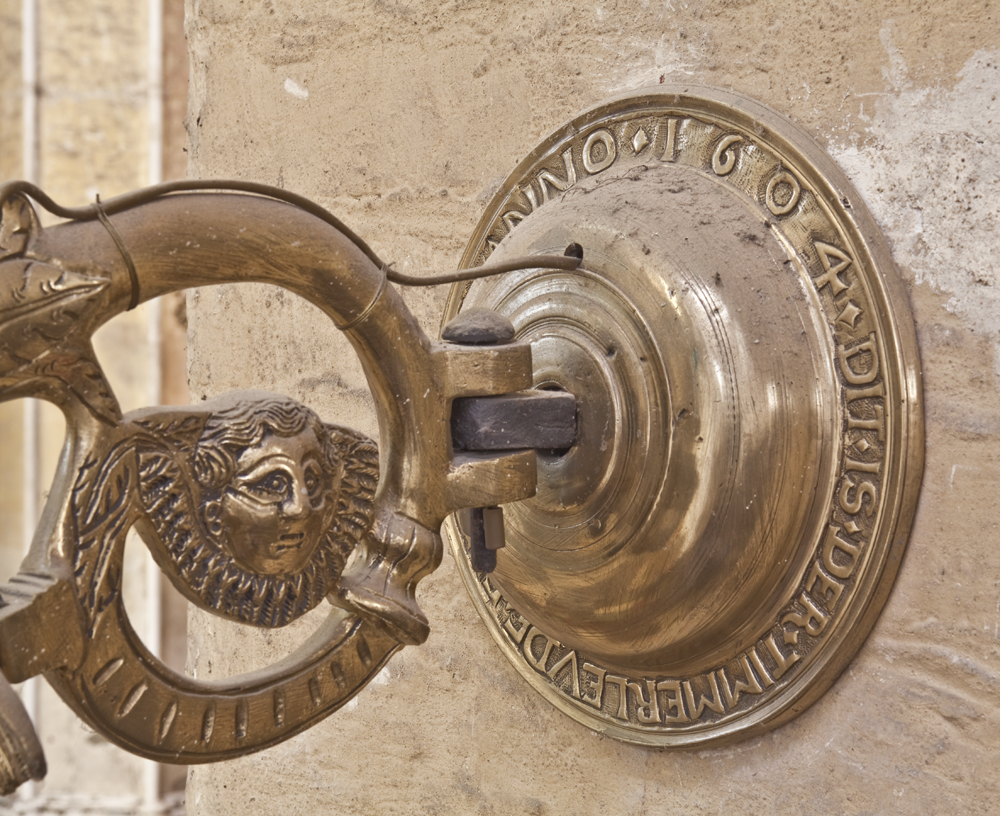 Dělítko – mezera, tečka, křížek, hvězdička, kosočtverec apod.
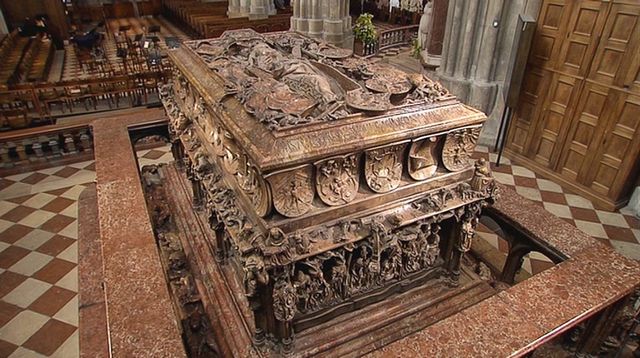 Materiály nosičů
Kamenné nosiče:
Pískovec
Vápenec
Mramor
Žula

Technika: tesání, rytí, malování
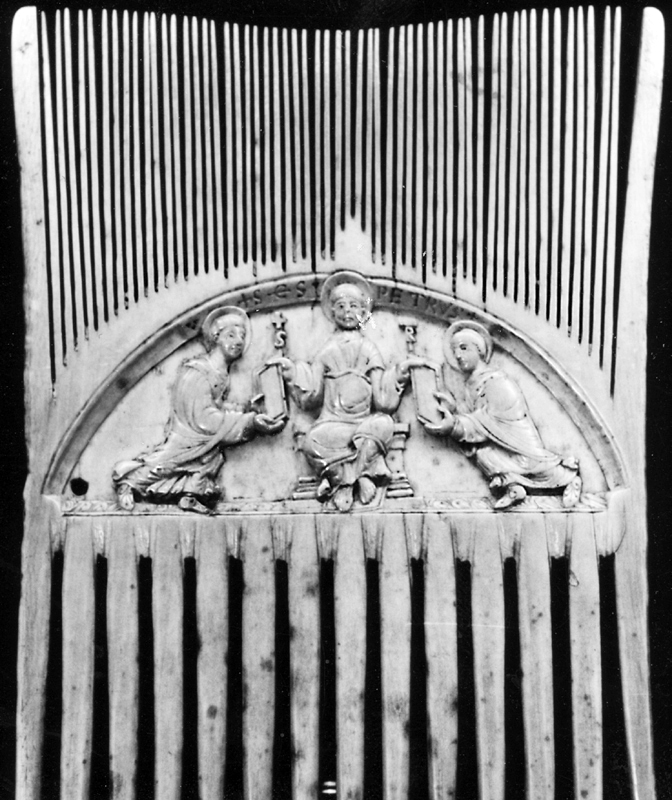 Materiály nosičů
Dřevěné, kosterní a slonovinové nosiče:

Dřevo:
Trámy
Dřevěný mobiliář
Voskové destičky

Kosti, rohy, parohy:
Slonovina
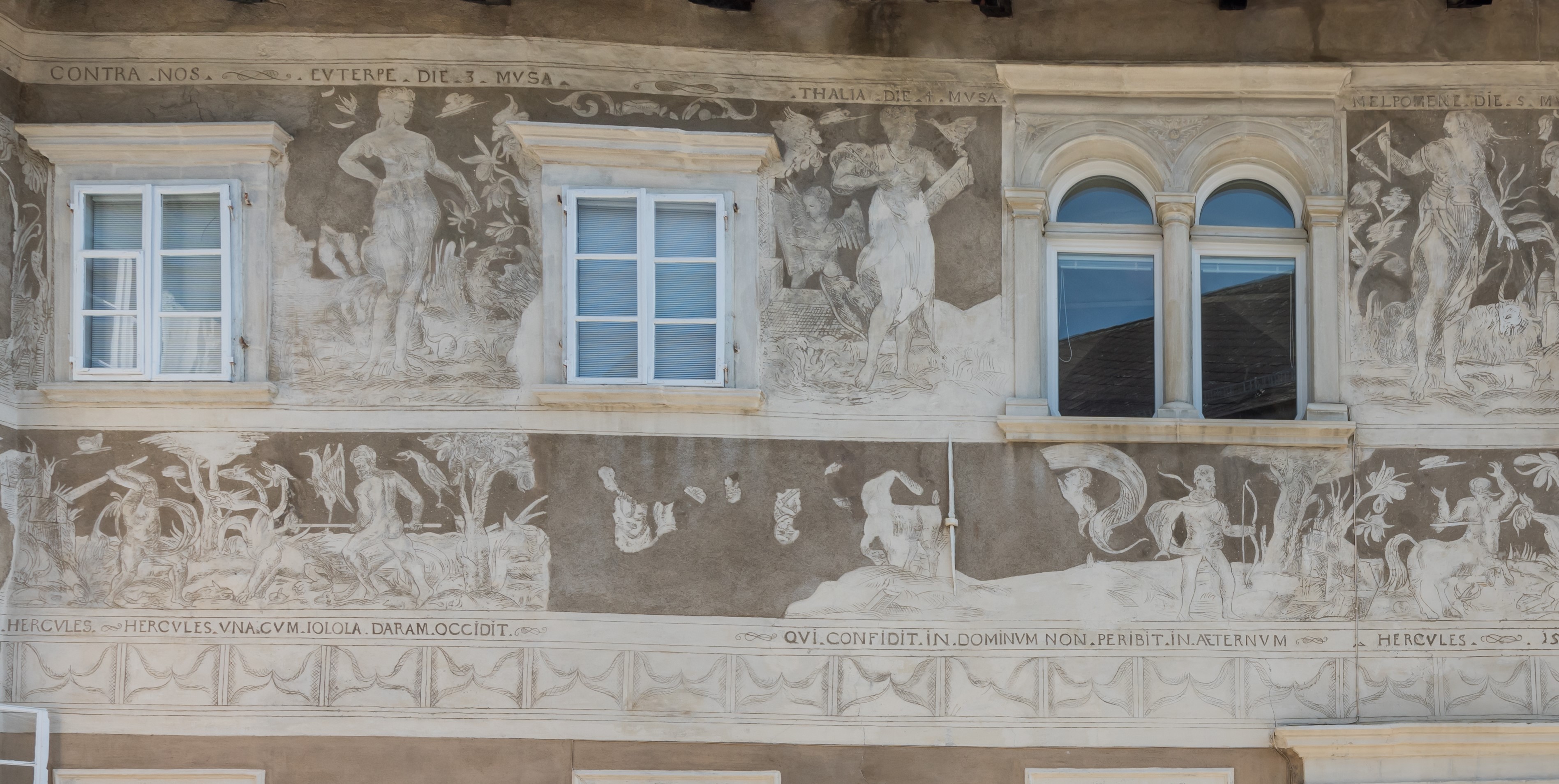 Materiály nosičů
Omítka a oltářní desky:
Sgrafito – renesanční fasádní technika

Kovové nosiče:
Bronz (měď + cín)
Mosaz (měď + zinek)
Olověné destičky (sepulkrální nápisy)
Zlato, stříbro a měď

Technika: gravírování, email (roztavené sklo do kovu), puncování, tepání apod.
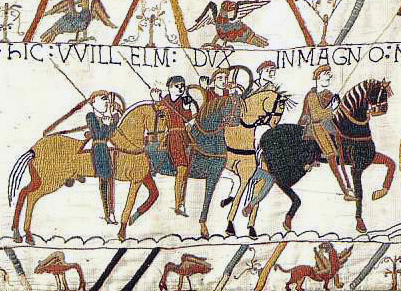 Materiály nosičů
Keramika a sklo

Technika: malování a rytí


Textilní nosiče

Technika: vyšívaní a tkaní
Umístění nápisů
Na stavbách a konstrukčních částech:

Funkční doplňky stavby: dveře, brány, okna, dlažba …


Nápisy na drobné architektuře:

Studny
Sochy
Kamenné kříže a křížové kameny
Kaple
Kalvárie
Hraniční kameny
Milníky
Umístění nápisů
Nápis: AEI/OV
Nápisy na movitých památkách

Mobiliář

Sepulkrálie (funerálie)

Předměty „každodenního užitku“ (zbraně, šperky, oblečení, předměty k stolování, knižní vazby …)
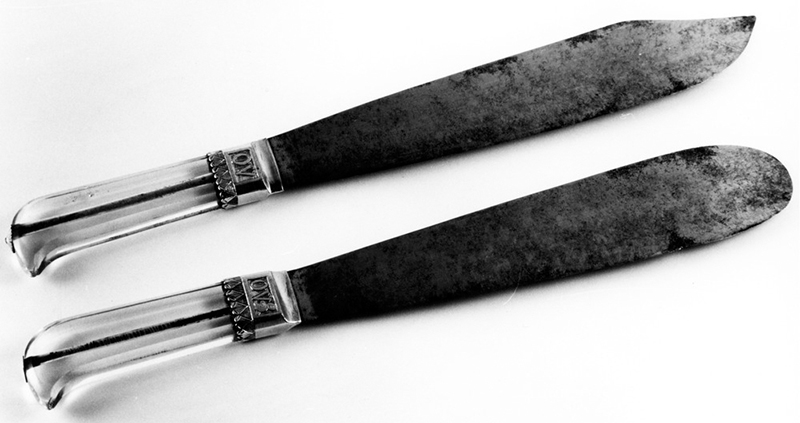 1446 nebo dříve
Obsahová typologie nápisu
Nápisy s funkcí veřejné informace (zákonodárné tabule)

Propagace a reprezentace (posílení a legitimizace politické moci)

Didaktický charakter

Memoriální (pamětní) nápisy

Texty na sepulkráliích (funerálních památkách)

Historiografické texty

Spontánní graffiti

Nápisy na fundacích (realizace nebo renovace díla)

Dedikační nápisy na uměleckých dílech

Vlastnické nápisy
Kompaktátní deska na kapli Božího těla, která kdysi stála v Praze na Dobytčím trhu (nynější Karlovo nám.), s citátem usnesení Basilejských kompaktát v češtině
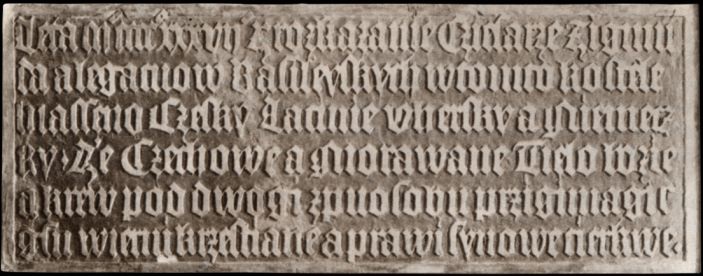 Vyhnání vídeňských židů (1670) – nápis nad portálem Leopoldskirche (Vídeň)
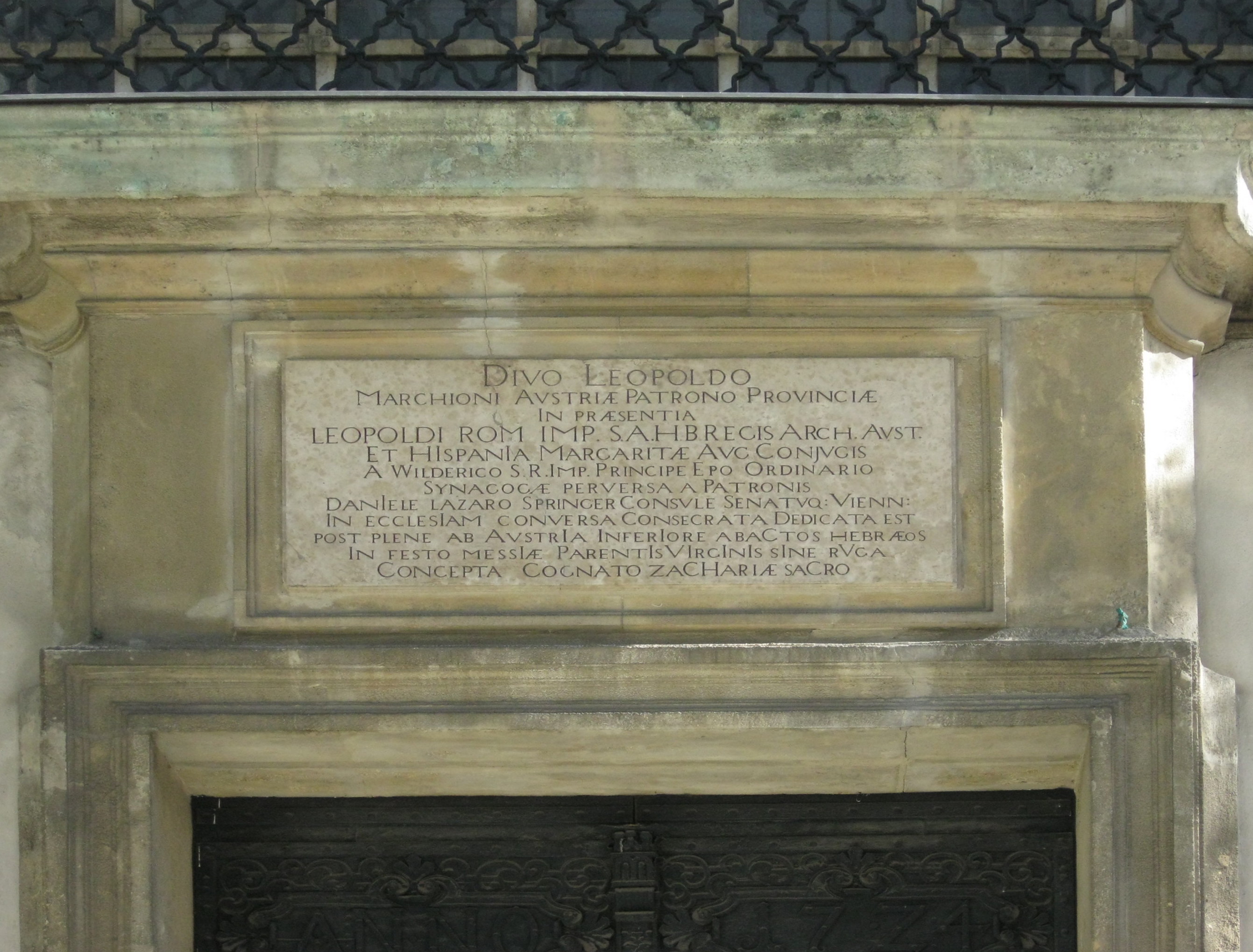 Římské číslice
MDCLXVI


MCMXC
Římské číslice
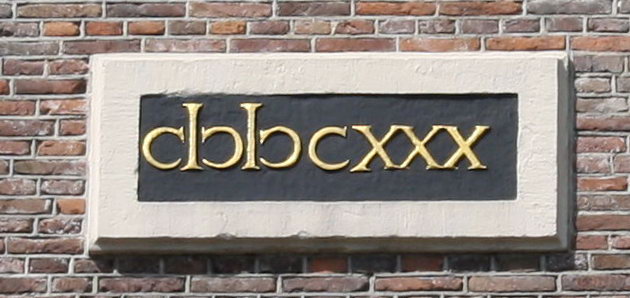 ?
?
Římské číslice
I)) – 5.000
((I)) – 10.000
D)) – 50.000
((M)) – 100.000

Horizontální tah nad:

V (5.000)
X (10.000)
C (100.000)
M (1.000.000)
Středověk – Španělsko – 10. st.
V říši a střední Evropě od konce 14. st.
Arabské číslice
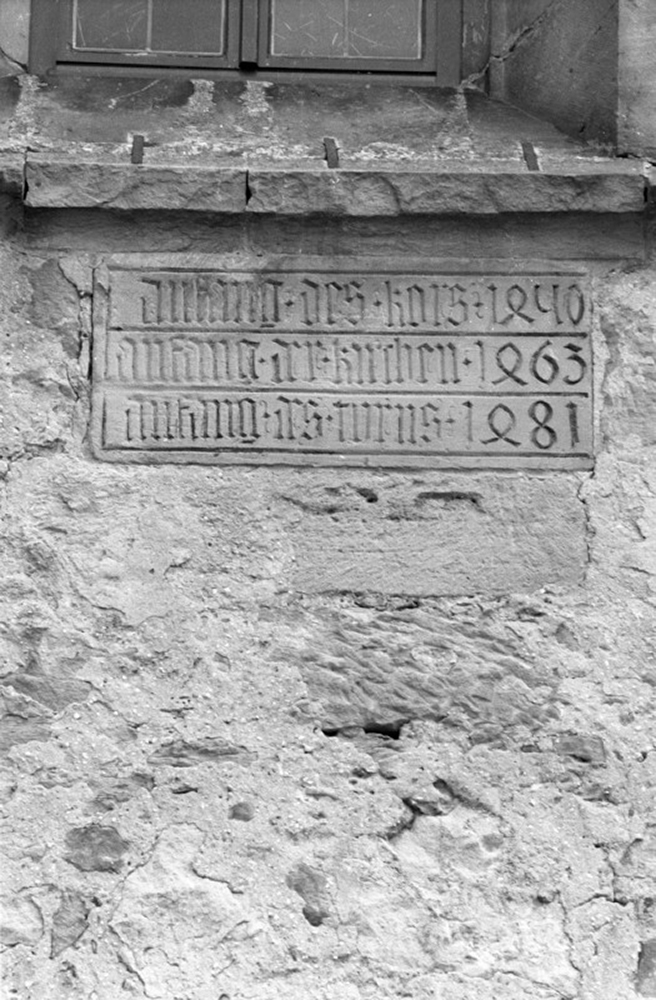 Chronogram
Chronogram – část věty nebo celá věta, někdy heslo, v němž některá písmena mohou mít hodnotu římských číslic (I, V, X, L, C, D, M).

Chronostich – chronogram ve verši.

Chronodistichon – dvojverší.
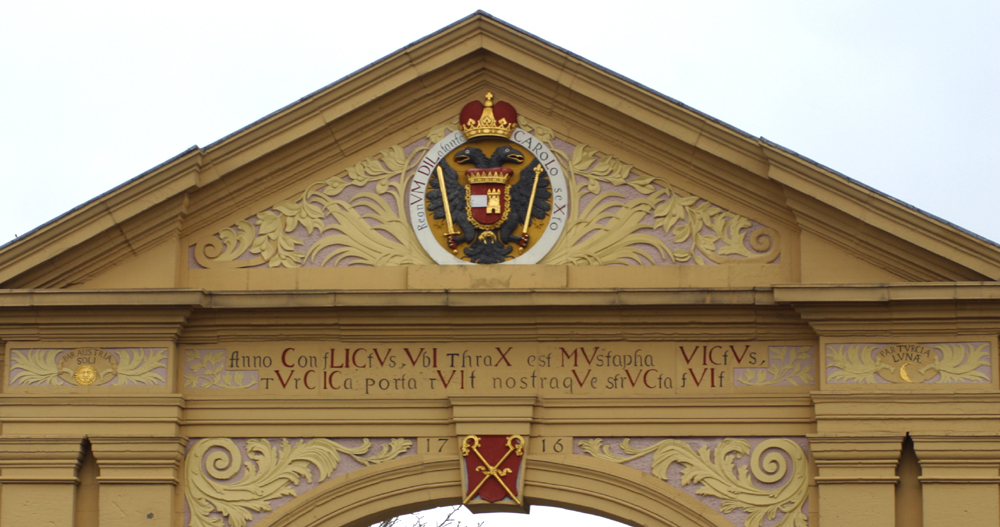 Anno ConfLICtVs, VbI ThraX est MVstapha VICtVs,
TVrCICa porta rVIt nostraqVe strVCta fVIt
[???]
Chronogram
Anno ConfLICtVs, VbI ThraX est MVstapha VICtVs, TVrCICa porta rVIt nostraqVe strVCta fVIt
[1716]
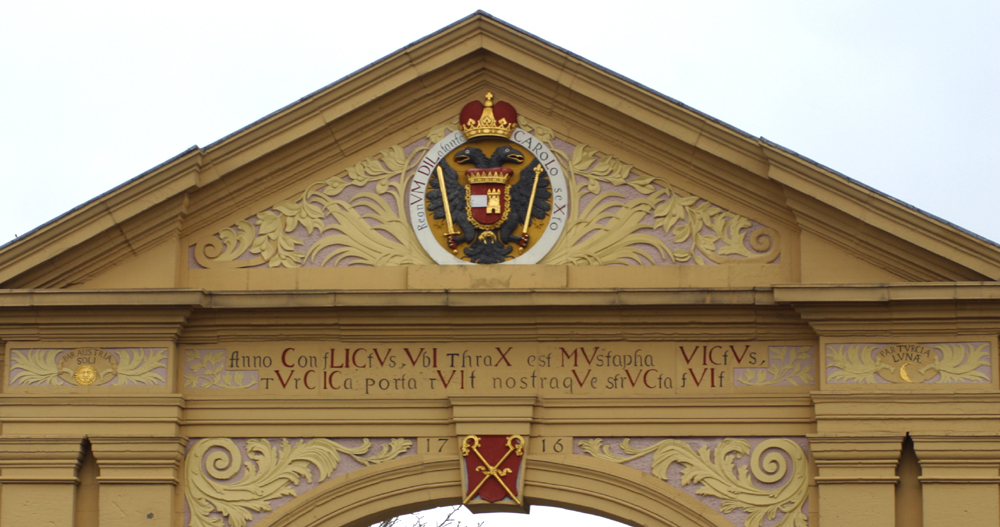 Epigrafické bádání
Předkritické – sbírání antických nápisů jako kuriozit (do 16. st.)

První katalogy nápisů (16.-18. st.)

Vědecké soupisy antických nápisů:

CIG – Corpus Inscriptionum Graecarum (1825-1860).
CIL – Corpus Inscriptionum Latinarum (1863-1936).
Raněkřesťanské nápisy z 1. až 7. st. – samostatné svazky.
Epigrafické bádání
Die Deutschen Inschriften – německo-rakouský projekt – cílem je katalogizovat latinkou psané nápisy v jakémkoliv jazyce (latina, němčina) od 6. st. do raného novověku (pol. 17. st.) – první svazek 1942.
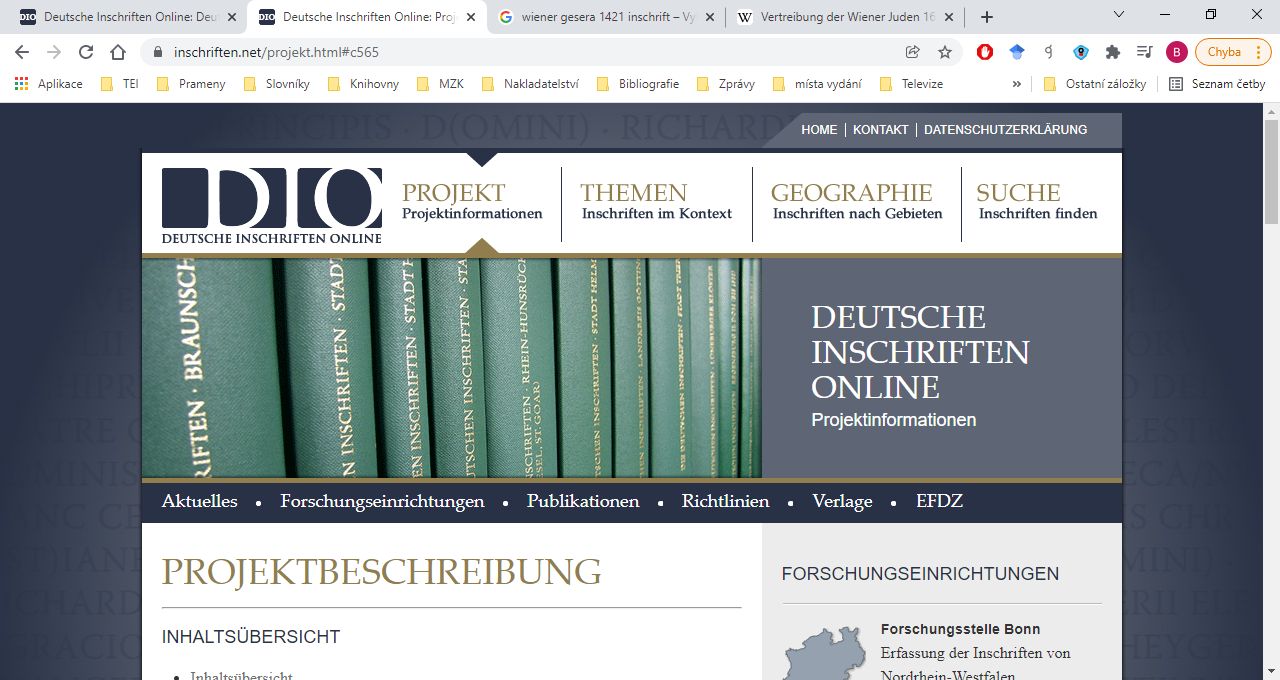 V r. 1959 obnovení projektu (Bonn, Mnichov, Heidelberg, Göttingen, Mohuč, Düsseldorf, Berlín, Lipsko, Vídeň).
Dnes vydáno více než 100 sv. = 40 tis. nápisů.
Epigrafické bádání
Syntézy v západní Evropě: Robert Favreaua (franc. epigraf), Rudolf M. Kloos, Walter Koch (oba Mnichov).

České bádání:

Praha 	– 	Ivan Hlaváček. Jeho žák Jiří Roháček (†2023).
Brno 	– 	Miroslav Flodr († 2015).
Corpus inscriptionum Bohemiae (ed. Jiří Roháček)
Ústav dějin umění AV - Epigrafické a sepulkrální studia

 každoročně organizuje - Zasedání k problematice sepulkrálních památek

 ročenka - Epigraphica et Sepulcralia
Zásady popisu epigrafické památky – EP (podle M. Flodra)
Lokalizace památky
Označení obce
Objekt, v němž se EP nachází
Celková charakteristika EP
Určení nositele nápisu
Materiál
Rozměry
Úprava, zpracování
Stav dochování
Stáří, provenience
Záznam nápisu (nejpodstatnější složka)
Písmo (grafika, technika, velikost)
Přepis (nic neměnit a nepřidávat)
Stav textu
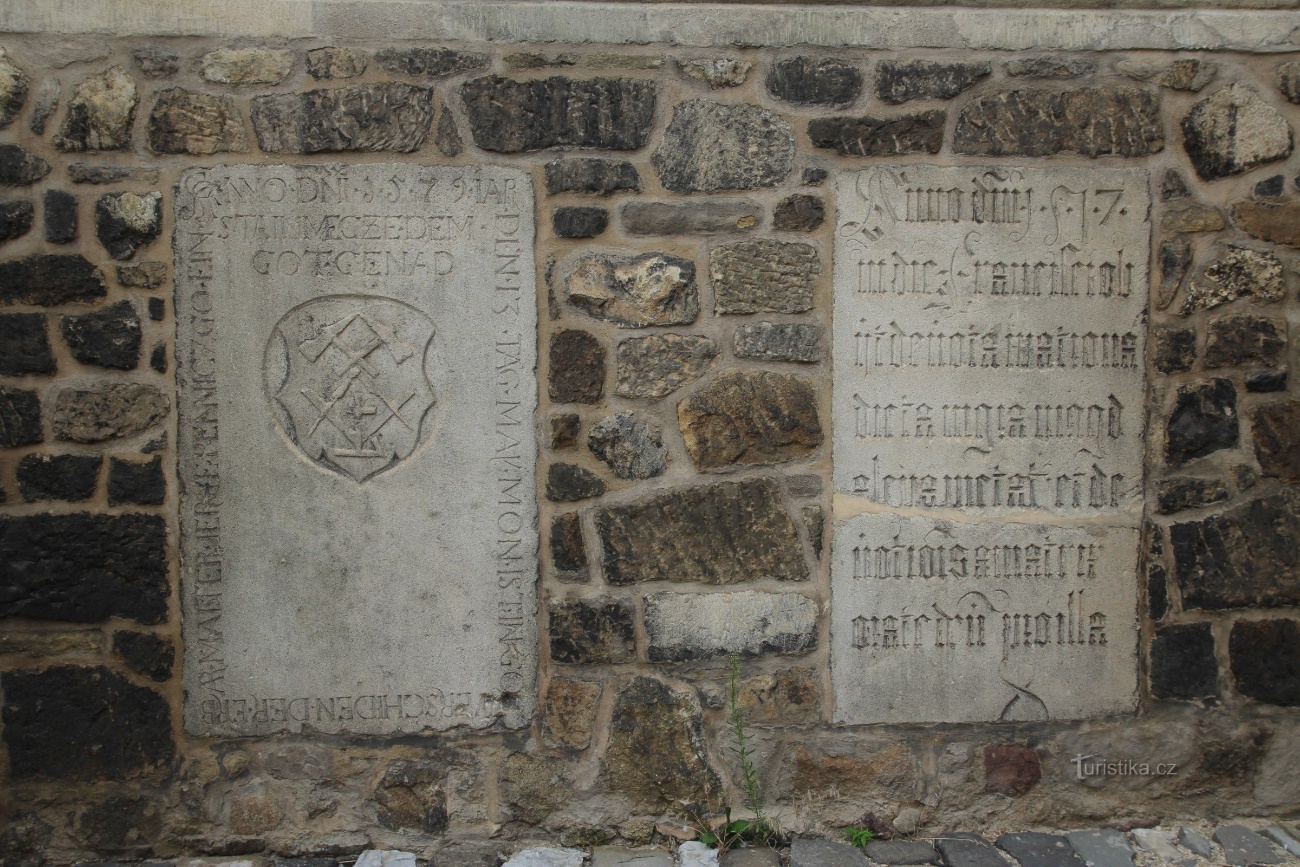 Chronogram - příklady
Chronogram - příklady
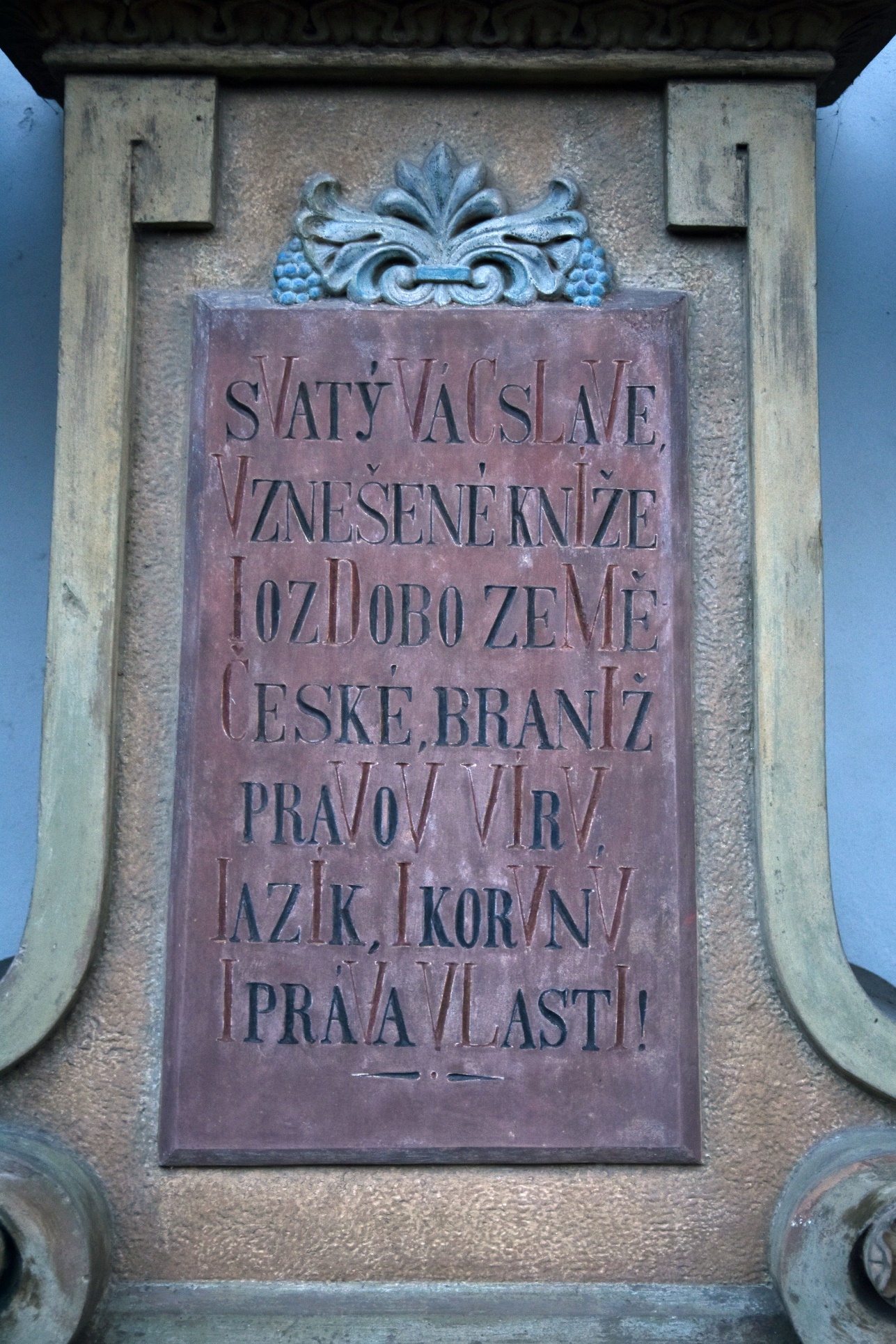 Chronogram - příklady
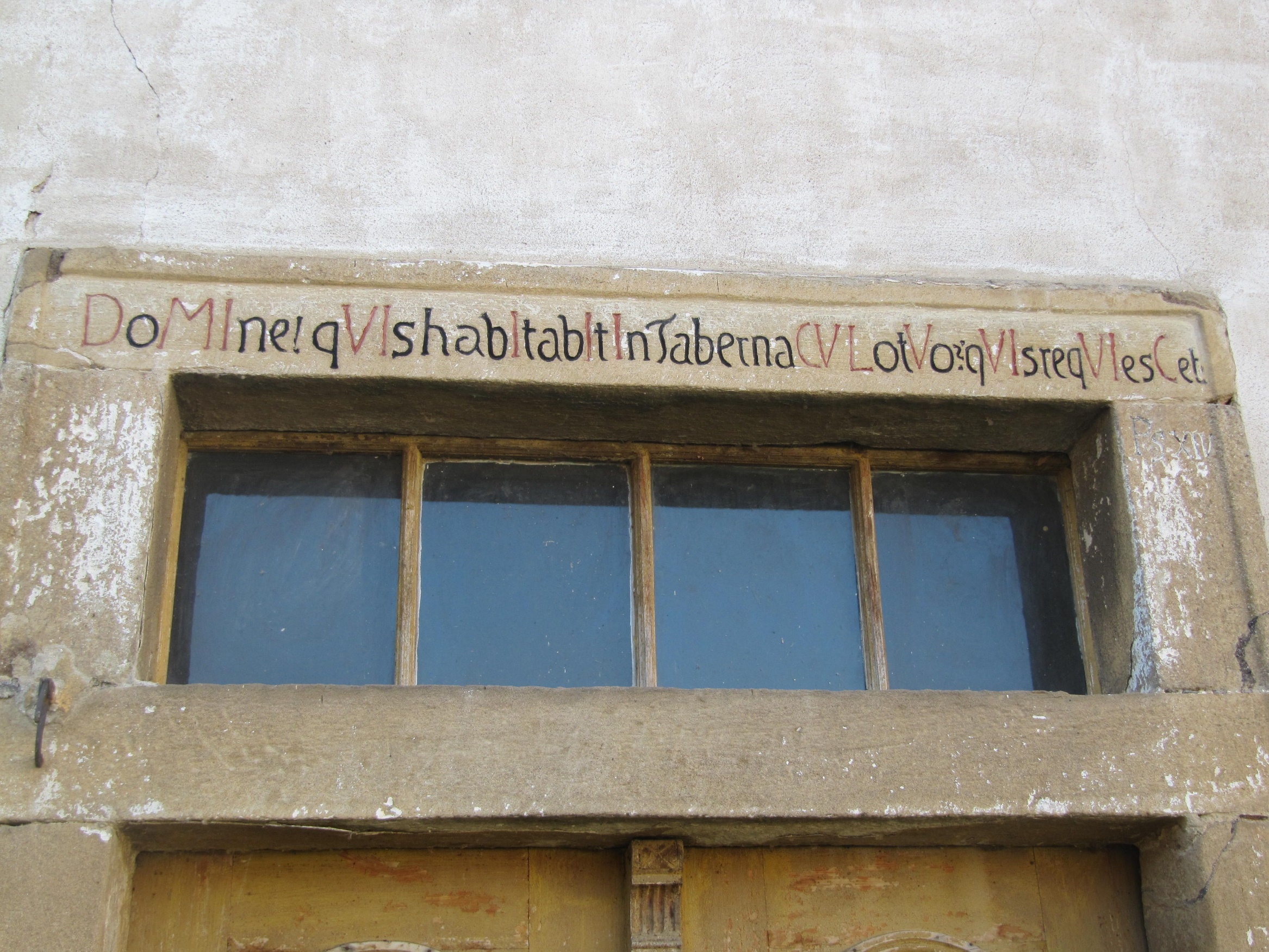 Doporučená literatura
ROHÁČEK, Jiří. Epigrafika v památkové péči. Praha: Národní památkový ústav, ústřední pracoviště, 2007.

ŠEDIVÝ, Juraj. Historické nápisy a ich nosiče. Bratislava: Univerzita Komenského v Bratislave, 2018.